July 16, 2020Careers in Healthcare
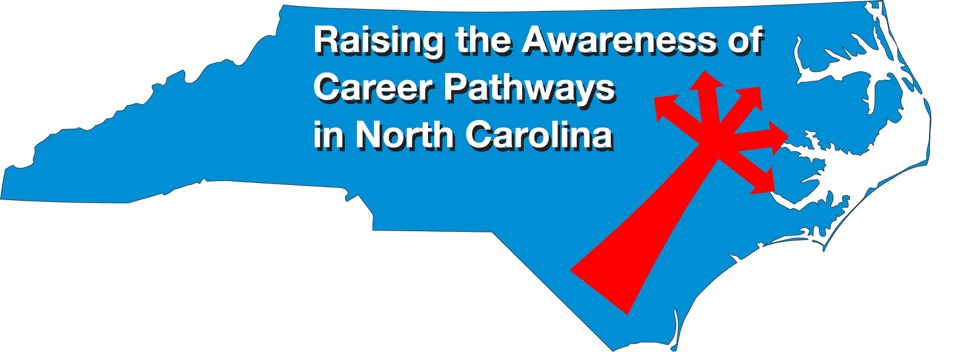 Download the PowerPointand access the recording:www.ncperkins.org/presentations
[Speaker Notes: Chris
We are here to help promote the great jobs, often unknown, in the great state of North Carolina.

Through these monthly meetings, we are going to let you know about some great career opportunities in North Carolina.
And bring in special guests to let you know about the great career opportunities in North Carolina.

Please download this PowerPoint file and use it anyway you can to help get folks on a career pathway.
The reference showing from where the information was found, as well as the contact information for our guests is in the Notes section under each slide.

Get the PowerPoint on our NCPerkins.org website on our Presentations and Webinars page.  
Here is the direct address on the screen.

-----
Many of the videos shown during this webinar can be found here:
https://www.ncperkins.org/video/]
Raising the Awareness of Career Pathways in North Carolina
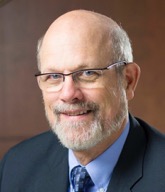 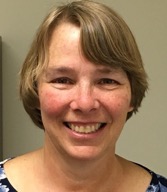 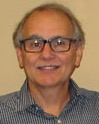 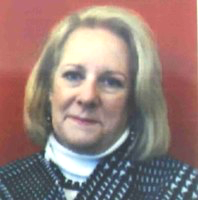 Bob Witchger
Patti Coultas
Tony Reggi
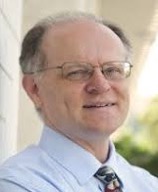 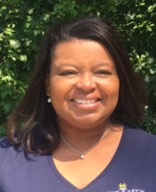 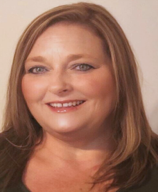 Cheryl Cox
NC Dept of Public Instruction
Michelle Lair
Mary Olvera
Chris Droessler
[Speaker Notes: Chris
I always say our webinars are like radio but with pictures.  
And here are a few pictures of your hosts for these monthly explorations into career pathways.

(Why does the photographer have the best photo?)

Our contact information is in the notes section under this slide.  


Dr. Bob Witchger 
919-807-7126
WitchgerB@nccommunitycolleges.edu

Dr. Tony R. Reggi
919-807-7131
ReggiA@nccommunitycolleges.edu

Patti Coultas
919-807-7130
CoultasP@nccommunitycolleges.edu

Dr. Mary Olvera
919-807-7120
OlveraM@nccommunitycolleges.edu

Michelle Lair
919-807-72227
LairM@nccommunitycolleges.edu

Chris Droessler 
919-807-7068
DroesslerC@nccommunitycolleges.edu

Cheryl Cox
919-807-3814
Cheryl.Cox@dpi.nc.gov]
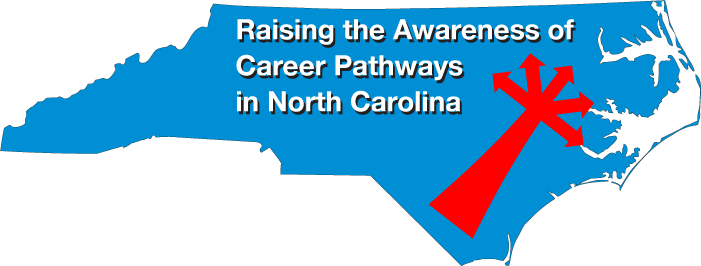 [Speaker Notes: www.ncperkins.org/presentations]
High Demand Occupations in Health Science(estimated average annual openings in NC through 2026)
8,551	Nursing Assistants
	7,462	Registered Nurses
	5,795	Home Health Aides
	2,455	Medical Assistants
	2,084	Medical Secretaries
	1,512	LP and Licensed Vocational Nurses
	1,379	Pharmacy Technicians
	1,154	Dental Assistants
	949	Medical and Health Services Managers
	799	Phlebotomists
	663	Healthcare Support Workers, All Other
	661	Clinical Laboratory Technologists and Techs
633	Veterinary Assistants and Laboratory Animal Caretakers
	524	Pharmacists
	523	Radiologic Technologists
	485	Health Technologists and Technicians, All Other
	473	Dental Hygienists
	462	Physical Therapists
	445	Physical Therapist Assistants
	431	Medical Records and Health Information Technicians
	424	Physician Assistants
	424	Physicians and Surgeons, All Other
	420	Medical Scientists, Except Epidemiologists
	375	Nurse Practitioners
	361	Veterinary Technologists and Technicians
	343	Respiratory Therapists
	317	Surgical Technologists
	315	Speech-Language Pathologists
	267	Occupational Therapists
	238	Medical Equipment Preparers
	224	Ophthalmic Medical Technicians
	214	Occupational Therapy Assistants
	202	Veterinarians
	171	Dentists, General
	169	Dietitians and Nutritionists
	164	Diagnostic Medical Sonographers
	164	Opticians, Dispensing
	159	Psychiatric Technicians
	157	Nurse Anesthetists
	125	Physical Therapist Aides
	121	Orderlies
	120	Medical Transcriptionists
	111	Family and General Practitioners
	82	Cardiovascular Technologists and Technicians
	81	Psychiatric Aides
	67	Health Diagnosing and Treating Practitioners, All Other
	62	Magnetic Resonance Imaging Technologists
	54	Athletic Trainers
	46	Optometrists
	45	Surgeons
	41	Healthcare Practitioners and Technical Workers, All Other
	39	Chiropractors
	39	Therapists, All Other
	36	Pediatricians, General
	36	Radiation Therapists
	35	Nuclear Medicine Technologists
	35	Pharmacy Aides
	34	Audiologists
	34	Exercise Physiologists
	33	Biomedical Engineers
	29	Internists, General
	29	Dietetic Technicians
	29	Recreational Therapists
	27	Orthotists and Prosthetists
	24	Hearing Aid Specialists
	23	Obstetricians and Gynecologists
	20	Occupational Therapy Aides
	18	Psychiatrists
	13	Nurse Midwives
	12	Podiatrists
	10	Epidemiologists
	9	Anesthesiologists
	9	Oral and Maxillofacial Surgeons
	9	Orthodontists
	8	Dentists, All Other Specialists
	8	Genetic Counselors
	1	Respiratory Therapy Technicians
[Speaker Notes: Not many on this page require more then a 2-year associate degree to get hired.

The Underlined occupations require 4-year degree or higher
Registered Nurses is changing to require a 4-year degree.

If you think you want to go into the occupation that requires a four-year degree, consider getting a similar two-year degree, get hired, then while you are working in the business, consider the the higher occupation.

========
https://nccareers.org/starjobs/star_jobs.html]
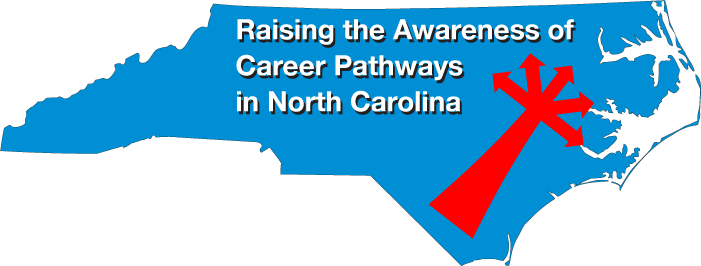 [Speaker Notes: www.ncperkins.org/presentations]
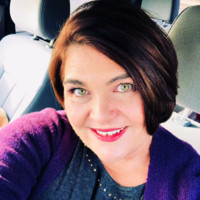 Dr. Lori Byrd DNP,MSN,RN,CNE
Associate Director, Academic Programs - Health Sciences
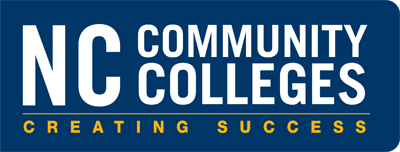 [Speaker Notes: Dr. Lori Byrd 
Associate Director, Academic Programs - Health Sciences
NC Community College System Office
byrdl@nccommunitycolleges.edu
919-807-7118]
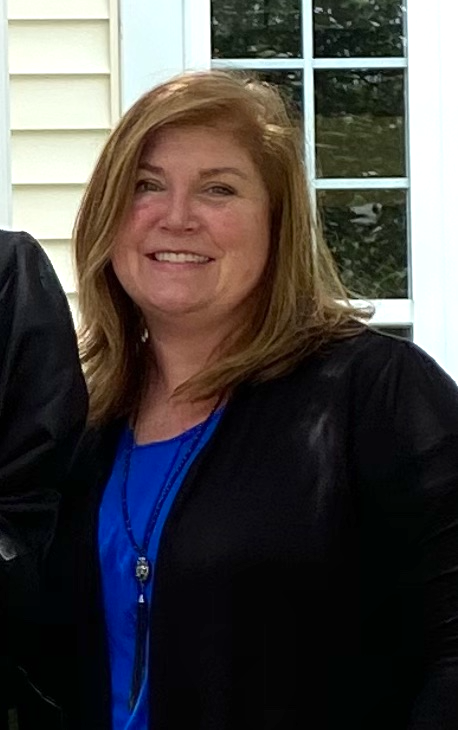 Melissa Ockert, MS, CCRA, CCRP
Dean, Health and Wellness
Durham Tech
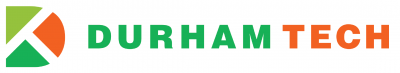 [Speaker Notes: Patti

Melissa Oakley Ockert, MS, CCRA, CCRP
Dean, Health and Wellness
Durham Technical Community College
Phone (919)536-7233  x8127
Fax (919)536-7276  mailto:ockertm@durhamtech.edu

Follow me on Twitter @MOckertNC

Orthopedic Technology]
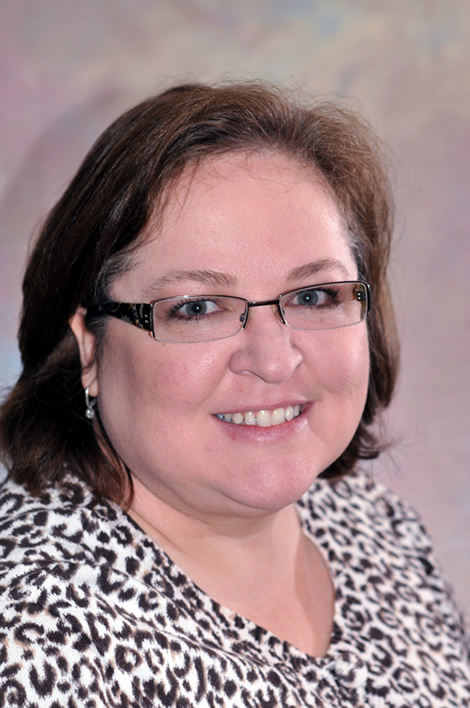 Dixie Holden, DNP, MAEd., RN, CHSE
Nursing Simulation Coordinator,Lead Instructor, ADN I and IICentral Carolina Community College
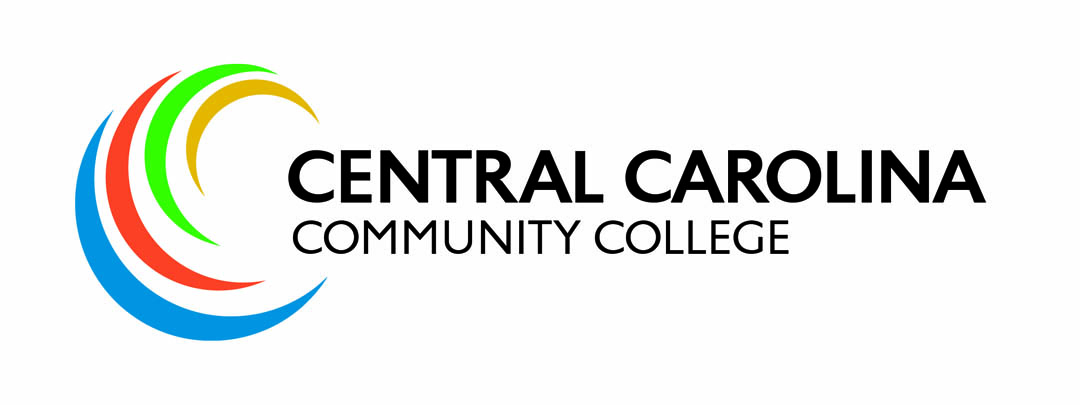 [Speaker Notes: Mary
Dixie Holden, DNP, MAEd., RN, CHSE
International Nursing Association for Clinical Simulation and Learning (INACSL) Fellow 2017Simulation CoordinatorLead Instructor, ADN I and IILouise Tuller School of NursingCentral Carolina Community College(919) 718-7318dhold544@cccc.edu]
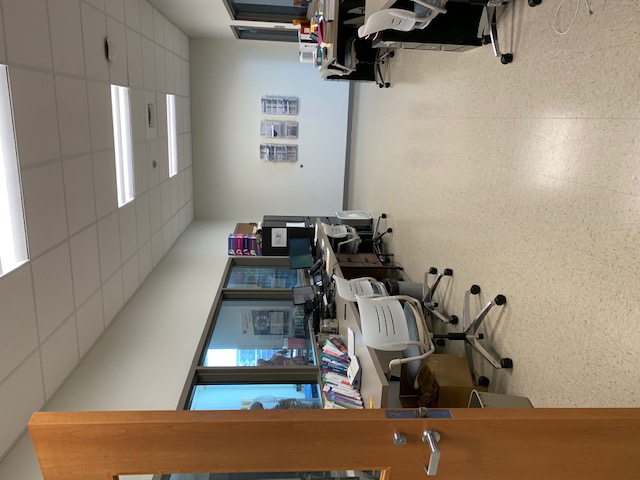 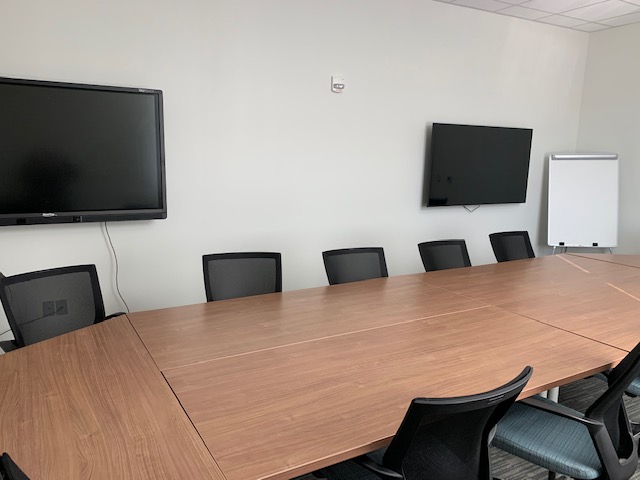 [Speaker Notes: Mary
Dixie Holden, DNP, MAEd., RN, CHSE
International Nursing Association for Clinical Simulation and Learning (INACSL) Fellow 2017Simulation CoordinatorLead Instructor, ADN I and IILouise Tuller School of NursingCentral Carolina Community College(919) 718-7318dhold544@cccc.edu]
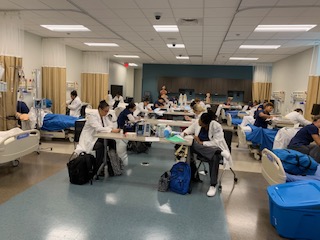 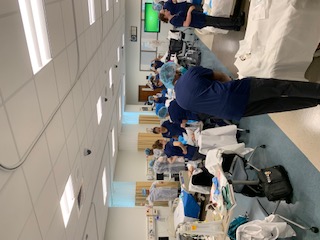 [Speaker Notes: Mary
Dixie Holden, DNP, MAEd., RN, CHSE
International Nursing Association for Clinical Simulation and Learning (INACSL) Fellow 2017Simulation CoordinatorLead Instructor, ADN I and IILouise Tuller School of NursingCentral Carolina Community College(919) 718-7318dhold544@cccc.edu]
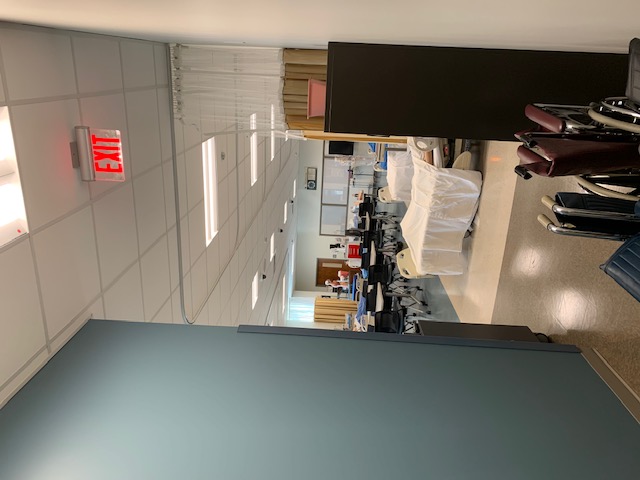 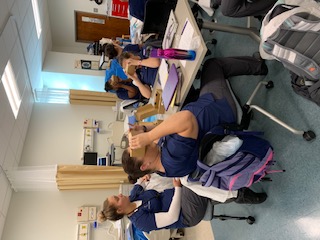 [Speaker Notes: Mary
Dixie Holden, DNP, MAEd., RN, CHSE
International Nursing Association for Clinical Simulation and Learning (INACSL) Fellow 2017Simulation CoordinatorLead Instructor, ADN I and IILouise Tuller School of NursingCentral Carolina Community College(919) 718-7318dhold544@cccc.edu]
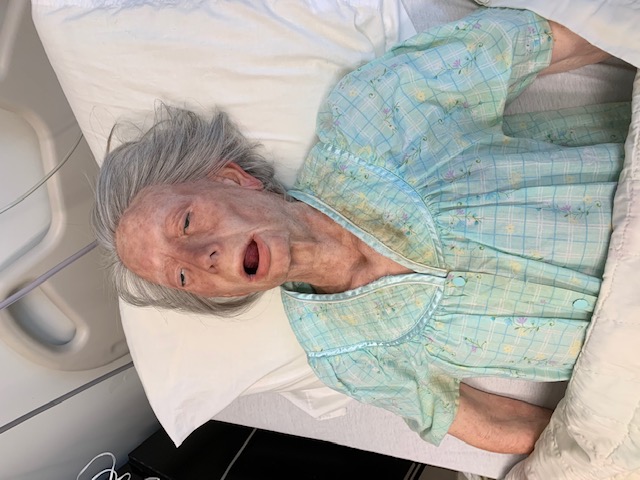 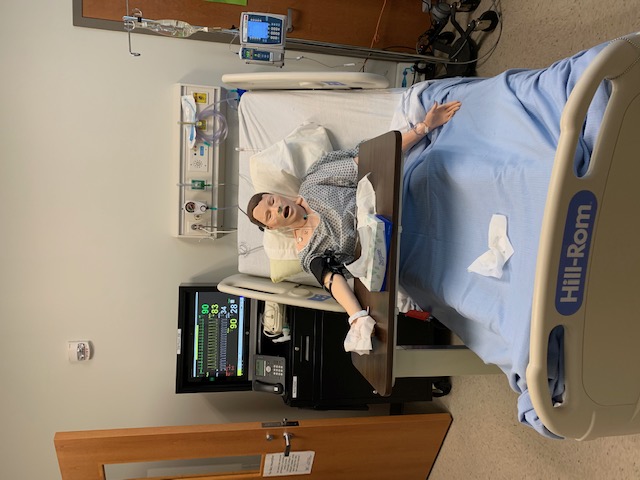 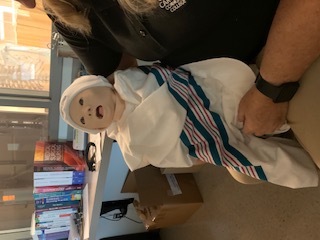 [Speaker Notes: Mary
Dixie Holden, DNP, MAEd., RN, CHSE
International Nursing Association for Clinical Simulation and Learning (INACSL) Fellow 2017Simulation CoordinatorLead Instructor, ADN I and IILouise Tuller School of NursingCentral Carolina Community College(919) 718-7318dhold544@cccc.edu]
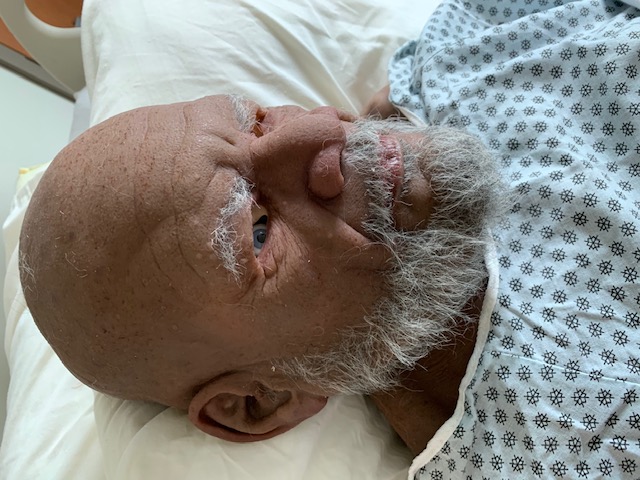 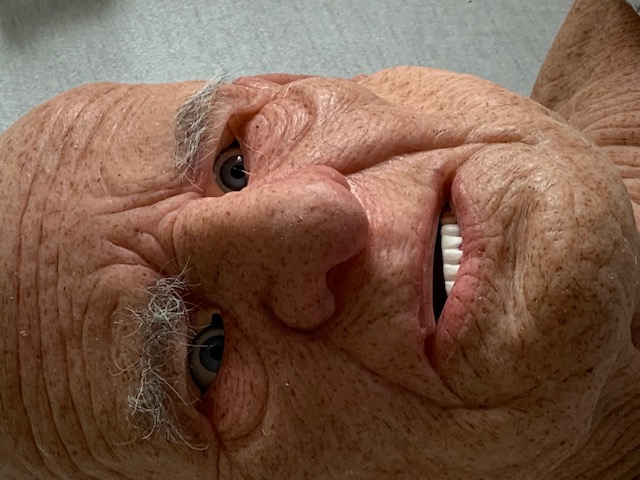 [Speaker Notes: Mary
Dixie Holden, DNP, MAEd., RN, CHSE
International Nursing Association for Clinical Simulation and Learning (INACSL) Fellow 2017Simulation CoordinatorLead Instructor, ADN I and IILouise Tuller School of NursingCentral Carolina Community College(919) 718-7318dhold544@cccc.edu]
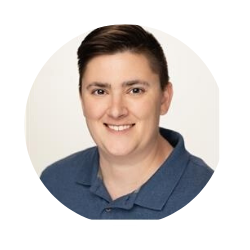 Mel Angelisanti, CSFA, CST
Program Chair Surgical Technology
Central Piedmont Community College
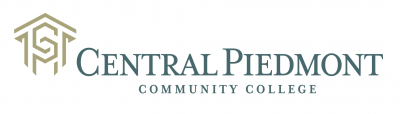 [Speaker Notes: Michelle
Mrs. Mel Angelisanti, CSFA, CST, AAS, AA
Program Chair, Surgical Technology Program
Health and Human Services
Central Piedmont Community College
Central Campus, Belk 3152
PO Box 35009, Charlotte, NC 28235
t 704.330.2722 extension 3487 | f 704.330.6410
www.cpcc.edu
 
You can access the program’s website here.
Email Address: Mel.Angelisanti@cpcc.edu]
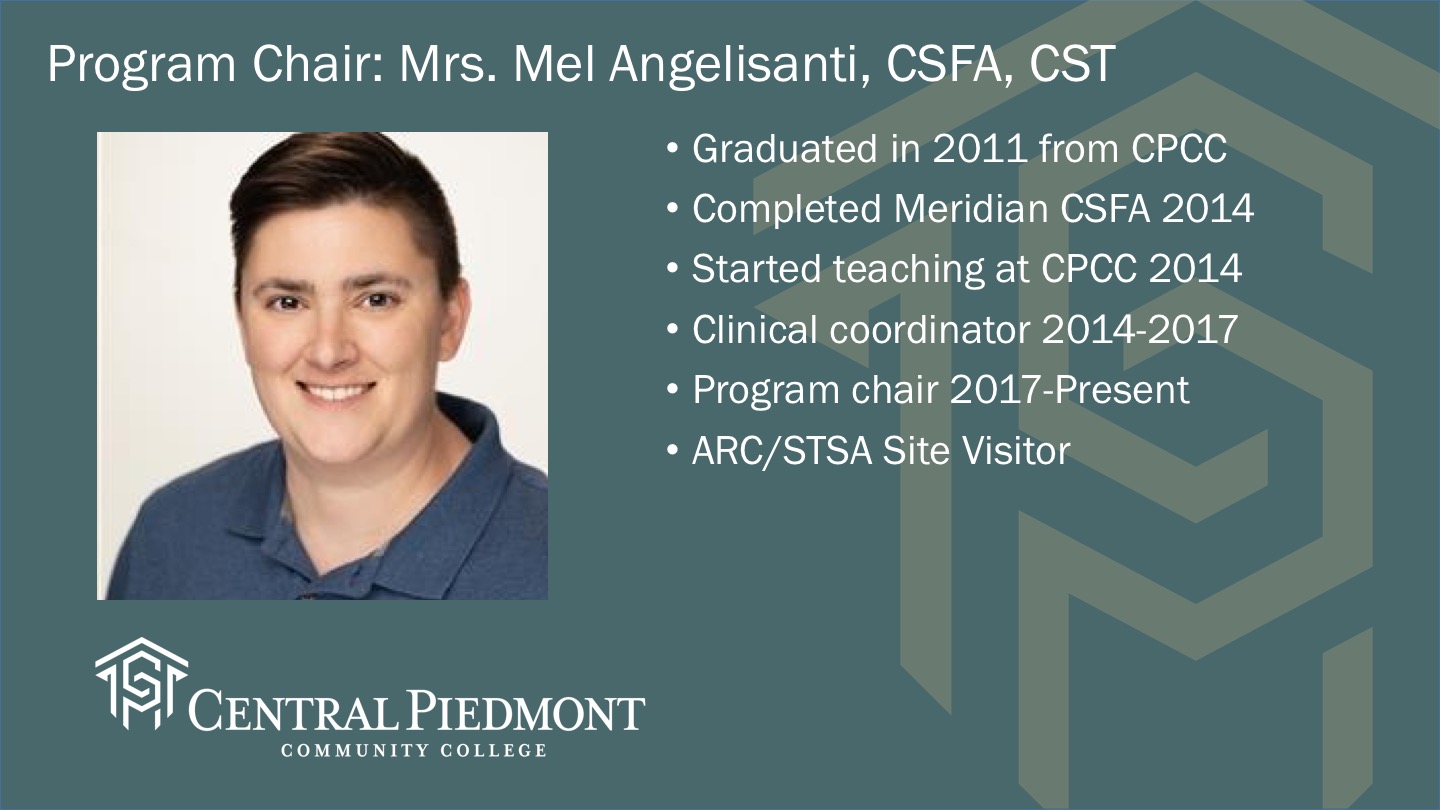 [Speaker Notes: Michelle
Mrs. Mel Angelisanti, CSFA, CST, AAS, AA
Program Chair, Surgical Technology Program
Health and Human Services
Central Piedmont Community College
Central Campus, Belk 3152
PO Box 35009, Charlotte, NC 28235
t 704.330.2722 extension 3487 | f 704.330.6410
www.cpcc.edu
 
You can access the program’s website here.
Email Address: Mel.Angelisanti@cpcc.edu]
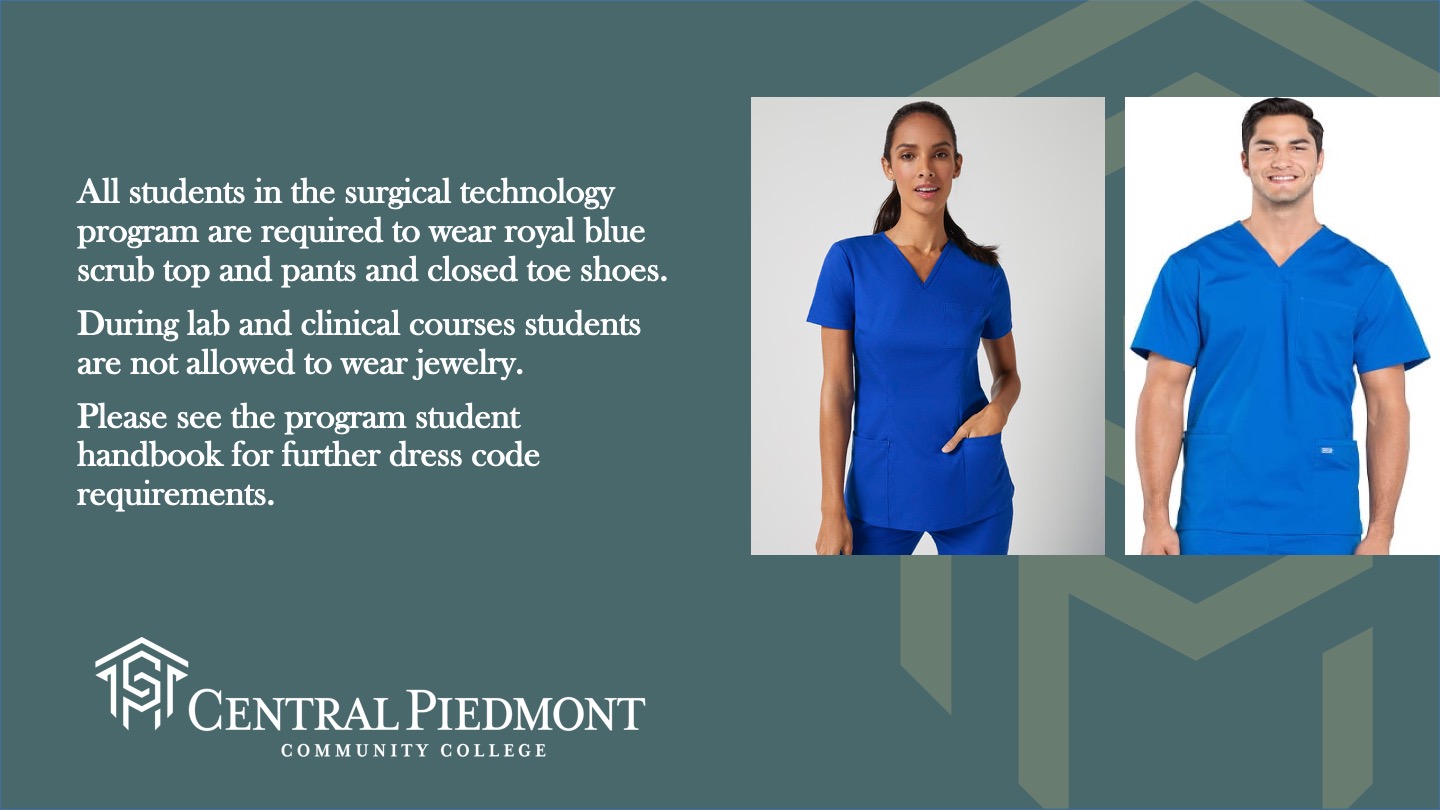 [Speaker Notes: Michelle
Mrs. Mel Angelisanti, CSFA, CST, AAS, AA
Program Chair, Surgical Technology Program
Health and Human Services
Central Piedmont Community College
Central Campus, Belk 3152
PO Box 35009, Charlotte, NC 28235
t 704.330.2722 extension 3487 | f 704.330.6410
www.cpcc.edu
 
You can access the program’s website here.
Email Address: Mel.Angelisanti@cpcc.edu]
Surgical Tech video
[Speaker Notes: https://www.youtube.com/watch?v=xOYnk95l4Ag
Carolina Impact, Season 7: Episode 10 | Workforce Development Playbook


This section on Surgical Tech starts at 4:53 and lasts about 2 minutes]
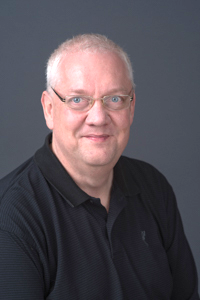 Billy Woods, MAEd,RCP,RRT,RRT-NPS
Dean, Health Sciences
Respiratory Therapy Program Director
Wilkes Community College
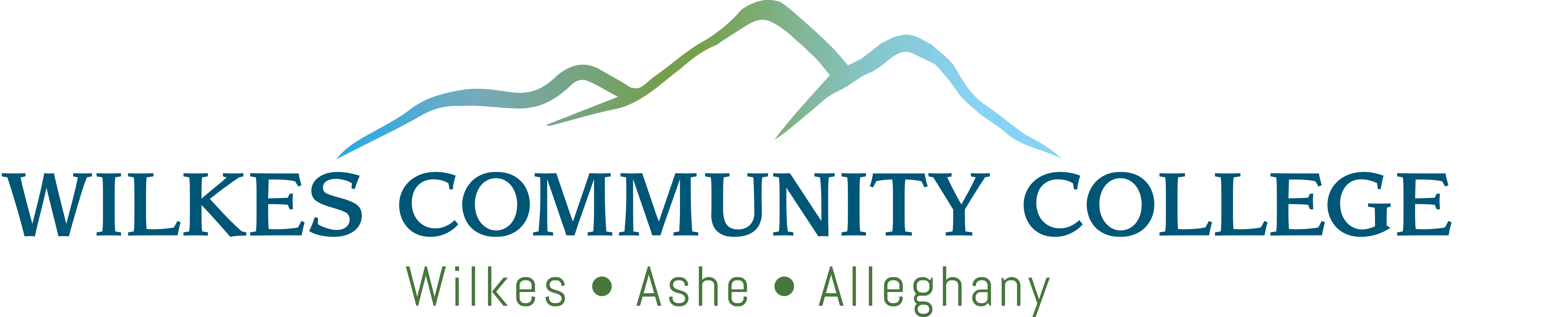 [Speaker Notes: Tony
Billy Woods
Dean, Health Sciences
Respiratory Therapy Program Director
Wilkes Community College
PO Box 120
Wilkesboro, NC 28697
336-838-6496
wdwoods000@wilkescc.edu]
Wilkes Community College
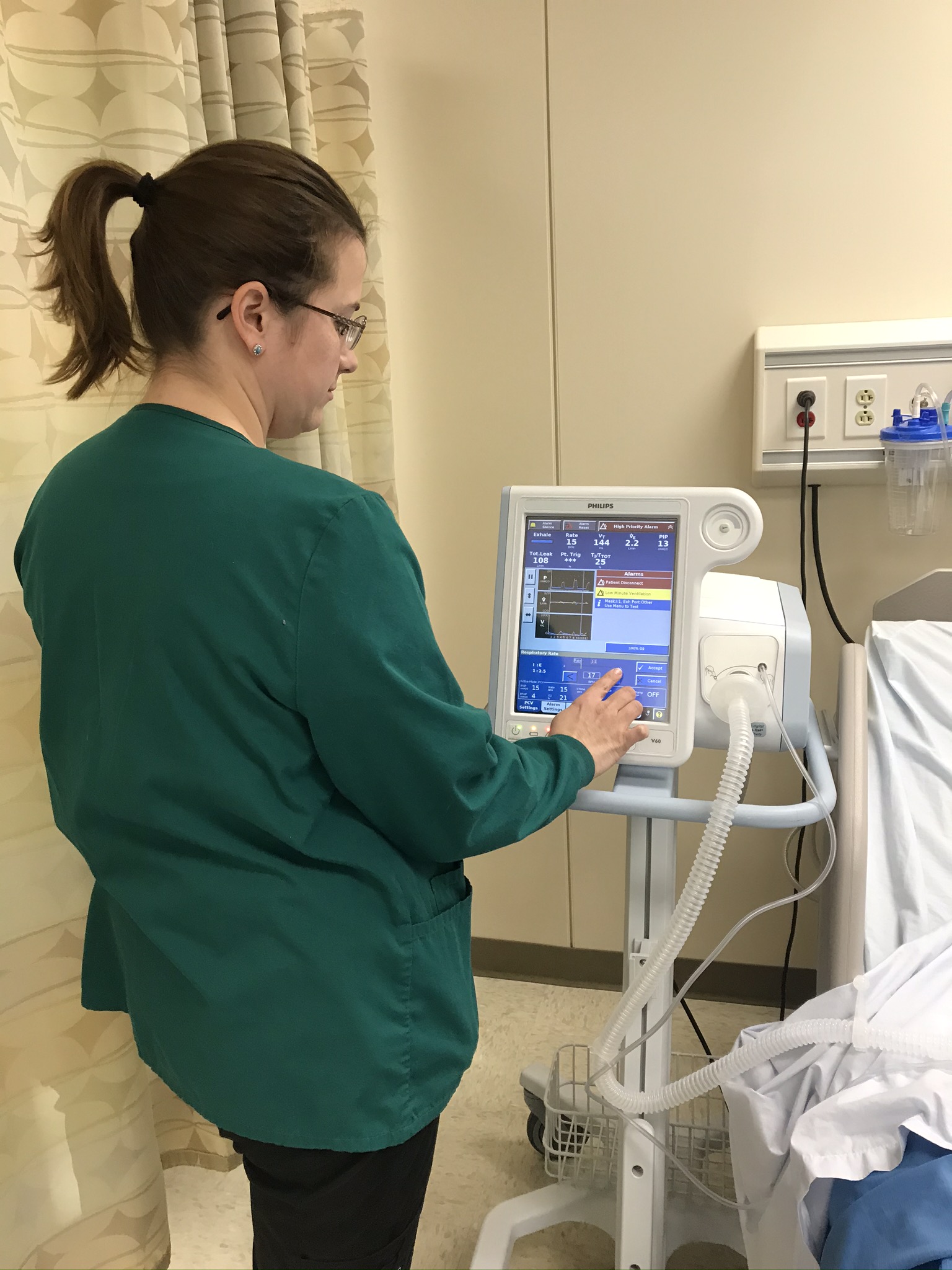 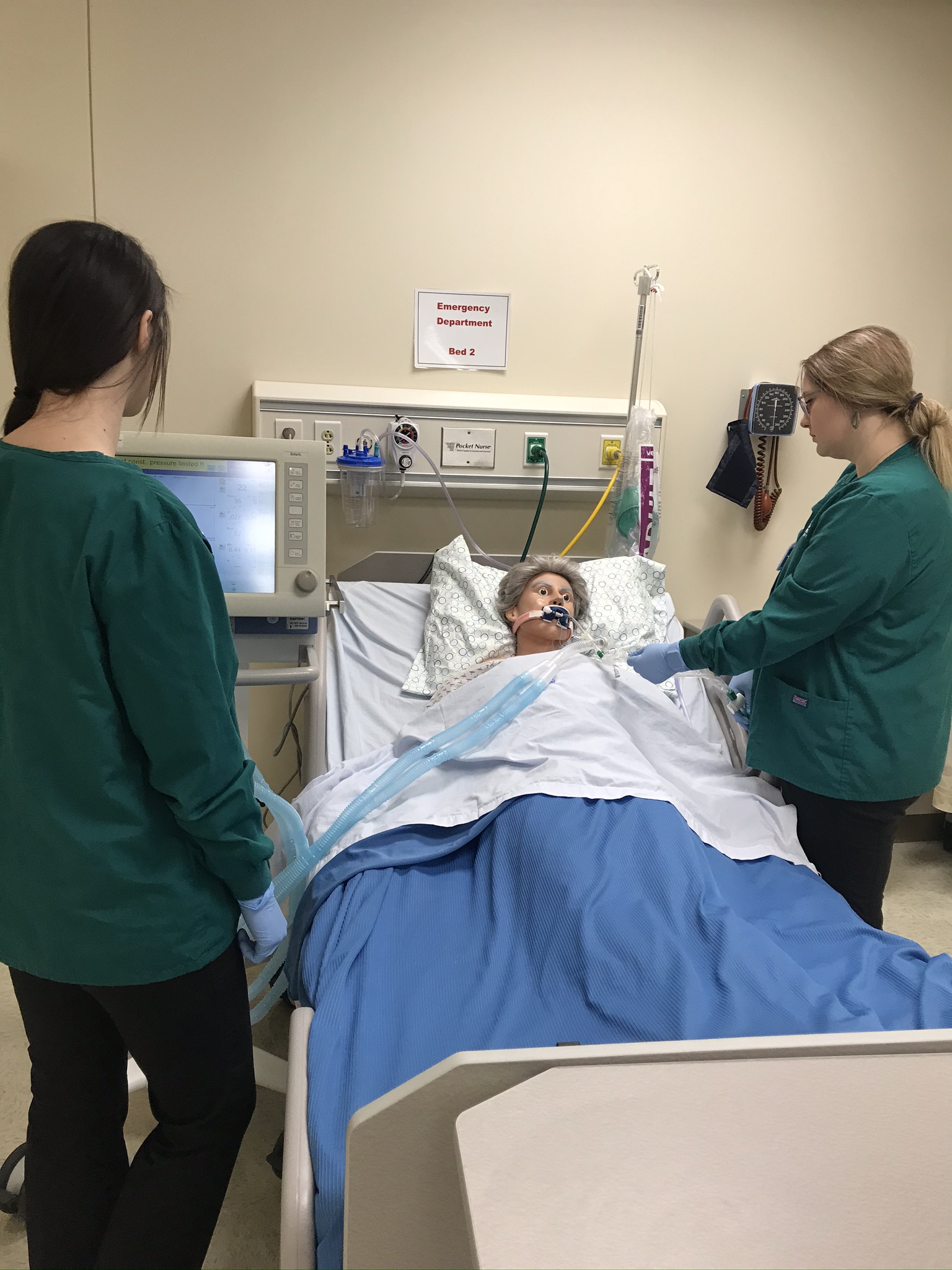 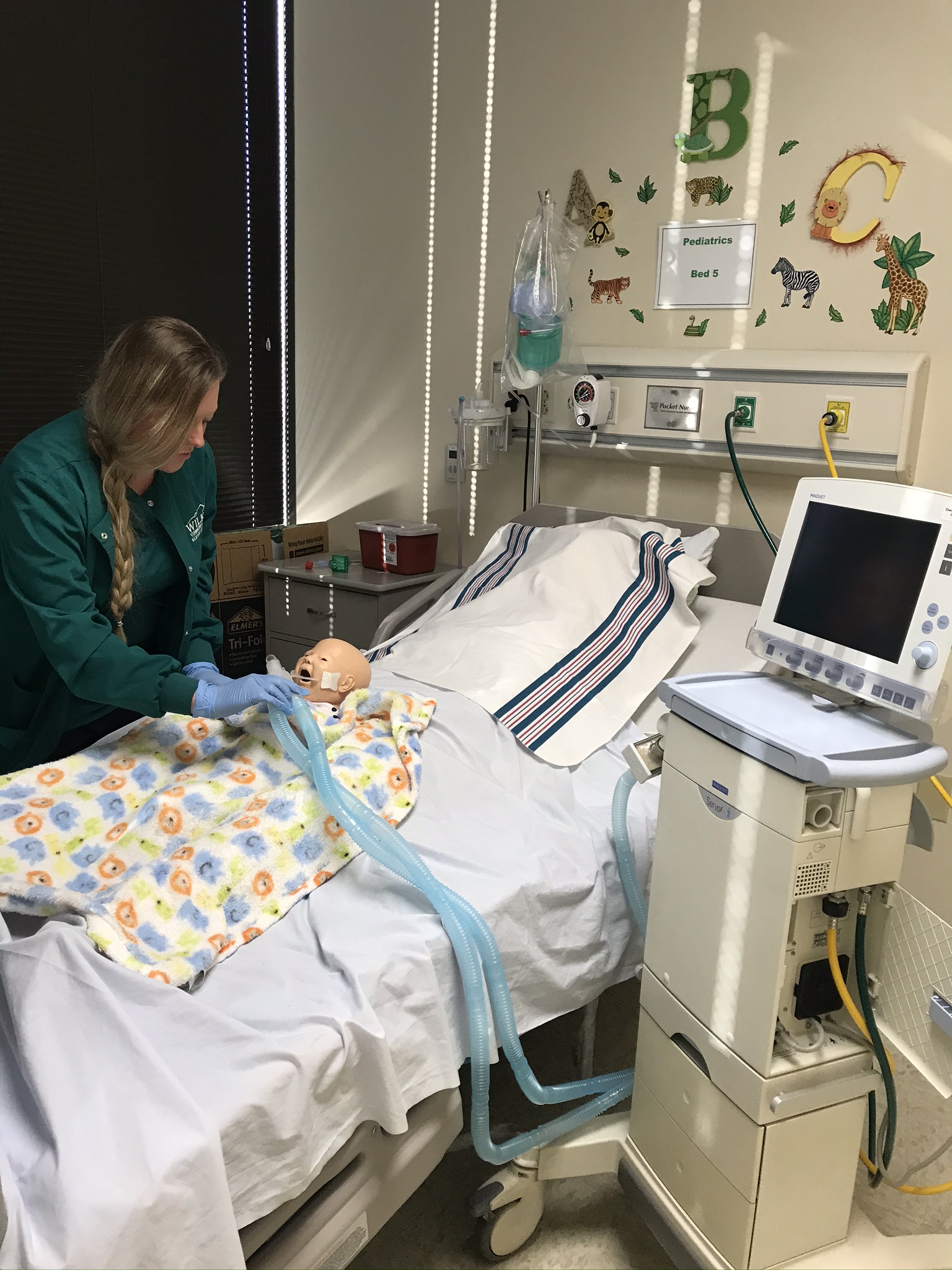 [Speaker Notes: Tony
Billy Woods
Dean, Health Sciences
Respiratory Therapy Program Director
Wilkes Community College
PO Box 120
Wilkesboro, NC 28697
336-838-6496
wdwoods000@wilkescc.edu]
Wilkes Community College
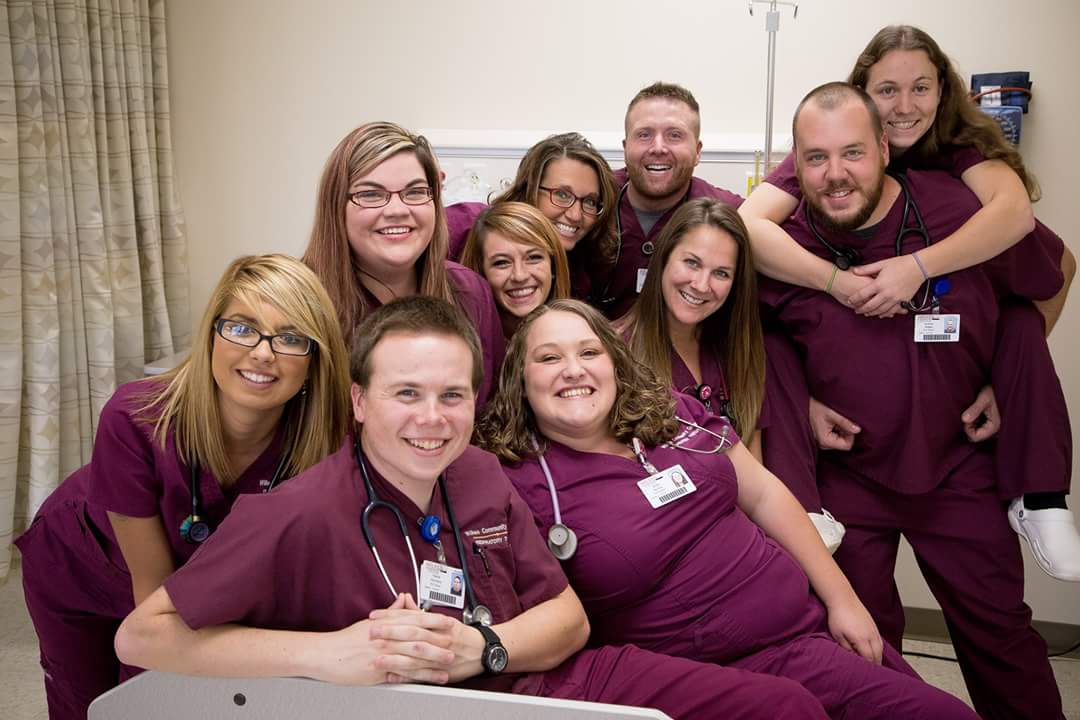 [Speaker Notes: Tony
Billy Woods
Dean, Health Sciences
Respiratory Therapy Program Director
Wilkes Community College
PO Box 120
Wilkesboro, NC 28697
336-838-6496
wdwoods000@wilkescc.edu]
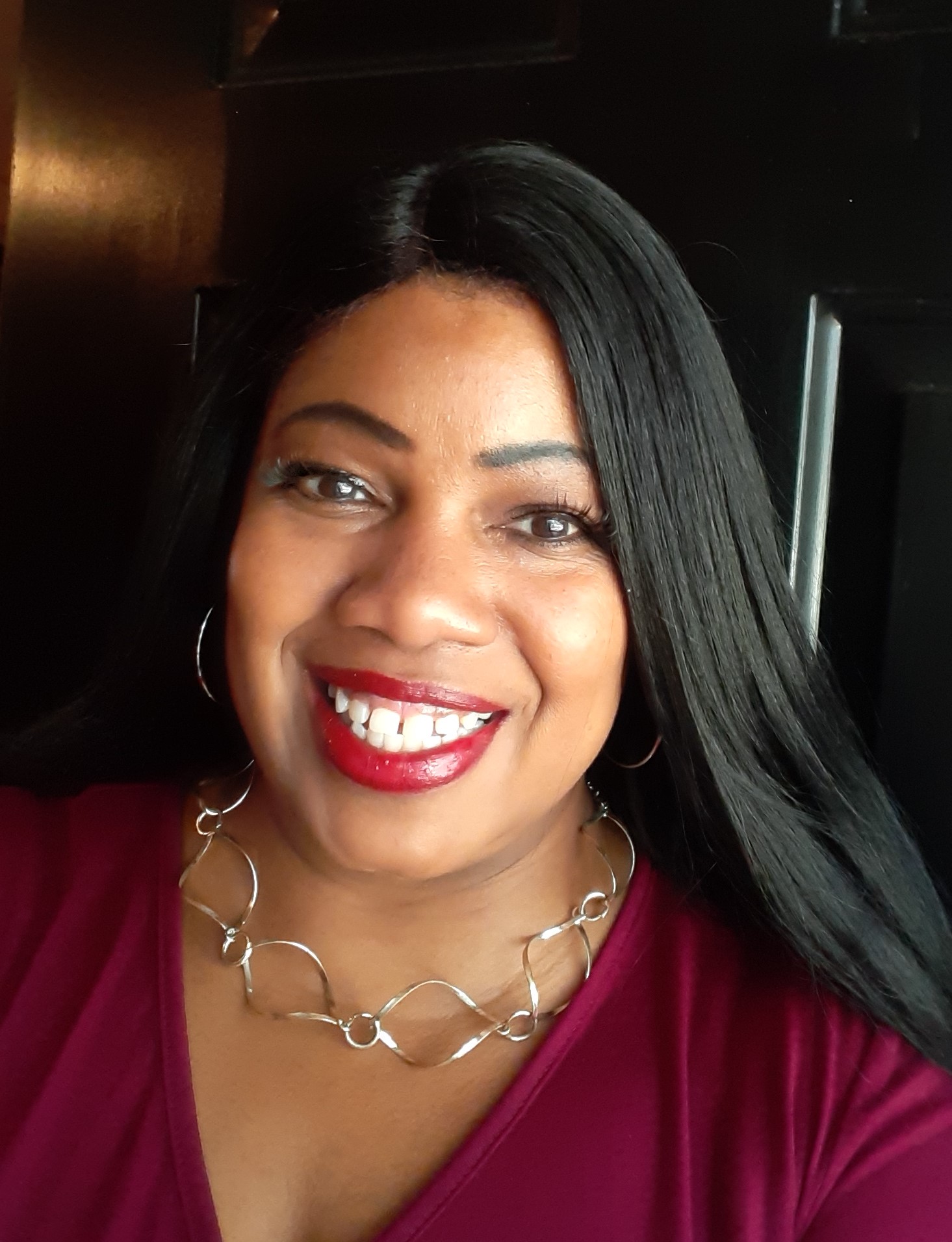 Phyllis C. Dowdy
Director of High School & College Relations
Moore County Schools, Out-of-County Schools
NC Home & NC Private Schools
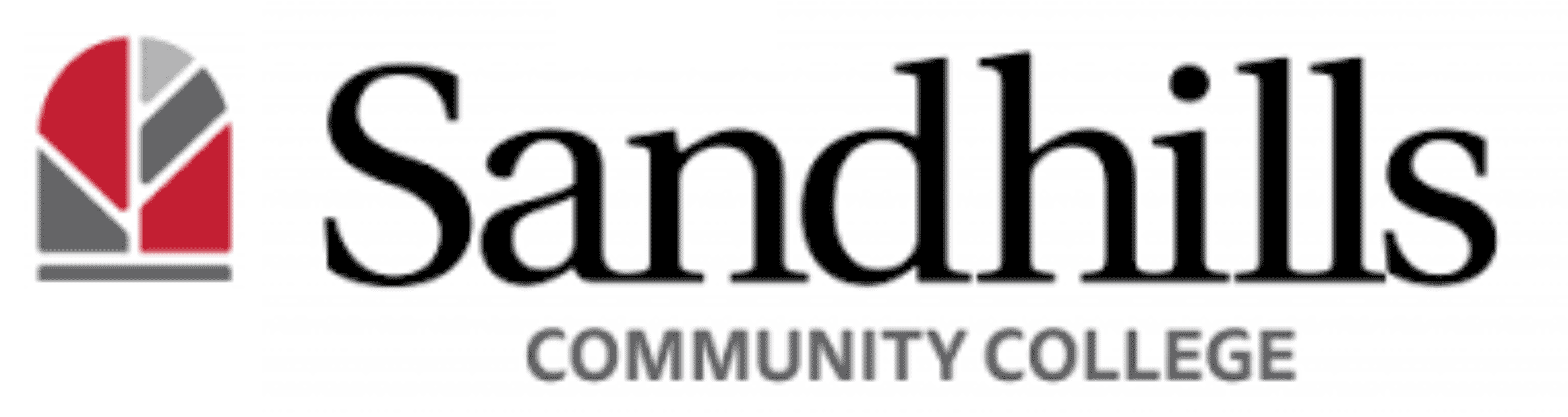 [Speaker Notes: Ms. Phyllis C. Dowdy
Director of High School & College Relations
Moore County Schools, Out-of-County Schools
NC Home & NC Private Schools
174 Kennedy Hall
(910) 695-3713
dowdyp@sandhills.edu]
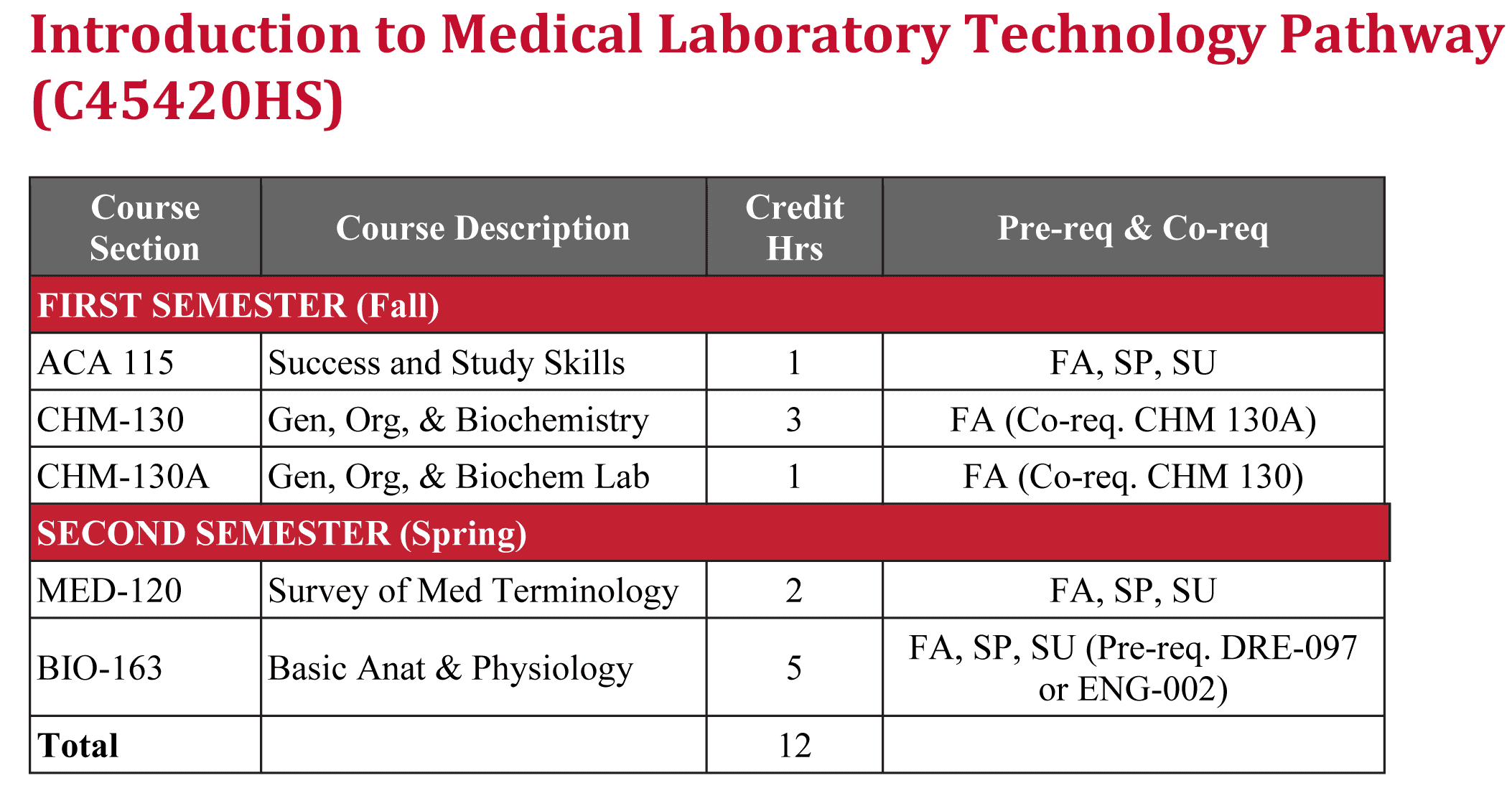 Phyllis C. Dowdy
[Speaker Notes: Typical CCP  (Career and College Promise) (high school students taking college courses) program.


Ms. Phyllis C. Dowdy
Director of High School & College Relations
Moore County Schools, Out-of-County Schools
NC Home & NC Private Schools
174 Kennedy Hall
(910) 695-3713
dowdyp@sandhills.edu]
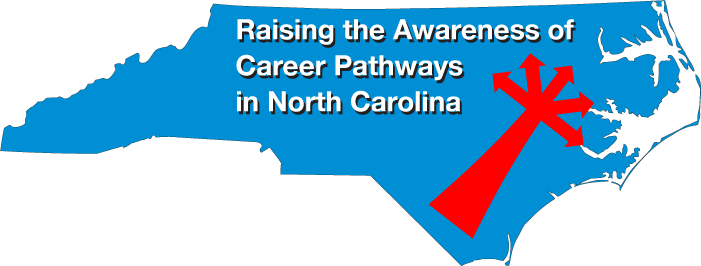 [Speaker Notes: www.ncperkins.org/presentations]
Simulated Hospital
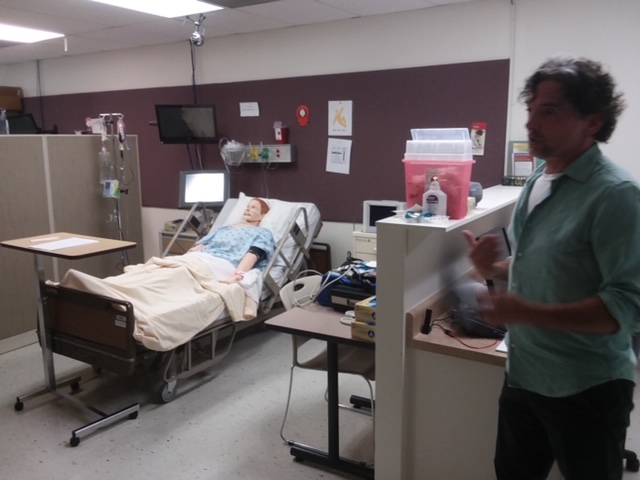 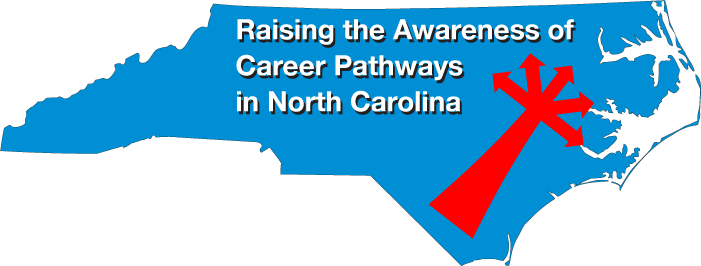 [Speaker Notes: www.ncperkins.org/presentations]
Raising the Awareness of Career Pathways in North Carolina
Next meeting is August 20, 2020
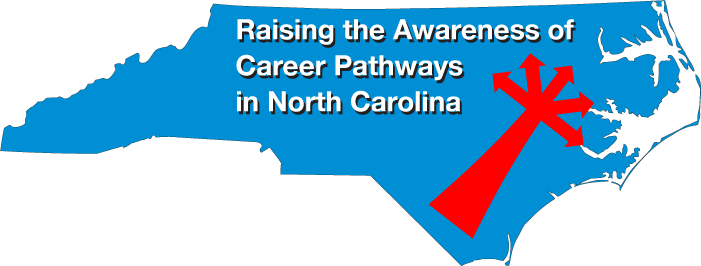 www.ncperkins.org/presentations
[Speaker Notes: Our next meeting like this one will be on ------.

(We will skip December and be back in January.)


You can go to the NCPerkins website to register for that meeting.

We'll also send you a reminder, since you are now on our mailing list.

So go ahead and sign up for all the meetings, and you'll be reminded the day before.

If you liked something you saw here, send folks to the recording.  Find it at that same web page.]
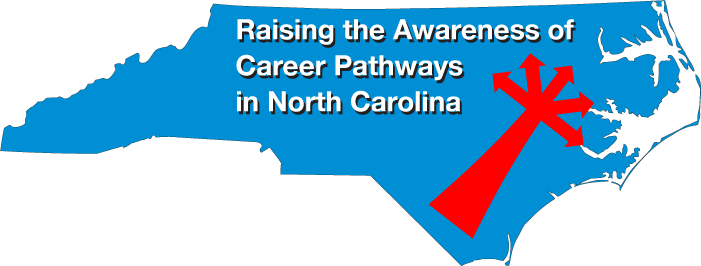 [Speaker Notes: www.ncperkins.org/presentations]
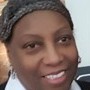 Barbara Burt, MSN, RN
Nurse Aide Specialist
Department of Public Instruction
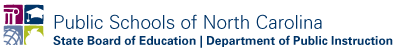 [Speaker Notes: Barbara.Burt@dpi.nc.gov
Barbara Burt
984-236-2782]
Ashley Orr, M.Ed., LAT, ATC
Health Science Consultant
Department of Public Instruction
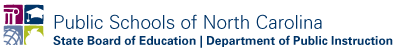 [Speaker Notes: Ashley Lamm Orr
N.C. Department of Public Instruction
Health Science Education
ashley.orr@dpi.nc.gov


984-236-2783]
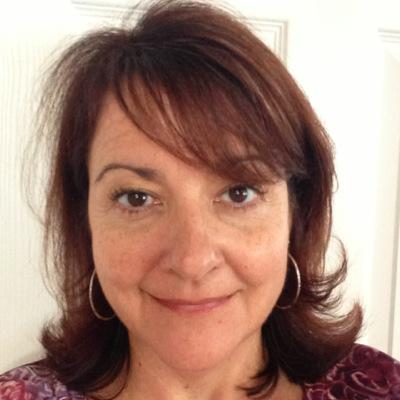 Amy Schroeder
Middle and High School Career Development
Department of Public Instruction
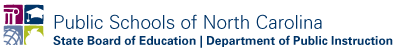 [Speaker Notes: Amy Schroeder
984-236-2766
amy.schroeder@dpi.nc.gov

Pronounced “Shra – der” with a long "A" sound.]
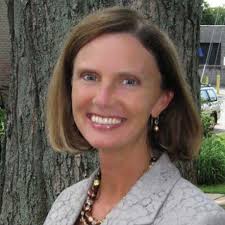 Kathryn P. Castelloes
ApprenticeshipNC Director
NCCCS
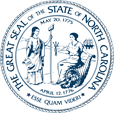 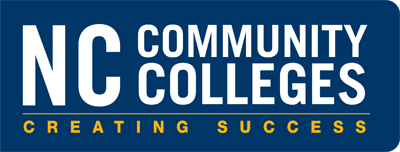 [Speaker Notes: Kathryn P. Castelloes, ApprenticeshipNC

919.807.6991 - Office  

Castelloesk@nccommunitycolleges.edu]